การเลือกใช้กราฟลักษณะต่างๆ
สุรินทร์ทิพ ศักดิ์ภูวดล
คณะ ICT มหาวิททยาลัยพะเยา
Pie Chart (แผนภูมิวงกลม)
แผนภูมิวงกลม (Pie Chart) เหมาะสำหรับการเปรียบเทียบสัดส่วนทั้งหมด เช่น จำนวนสัดส่วนของยอดขายจาก 5 สาขาของร้าน
ไม่เหมาะสำหรับการแสดงข้อมูลที่เปลี่ยนแปลงตามกาลเวลา เช่น ไม่เหมาะกับแสดงยอดขายของหลายๆ ปี โดยมีจำนวนปีย้อนหลังหลายปี
ข้อมูลกลุ่มที่เหมาะสม ไม่ควรมีมากเกินไปจนทำให้สับสน (5-6 กลุ่ม ถือว่าเหมาะสม)
หากเป็นการเปรียบเทียบ % ภาพรวมต้องเท่ากับ 100% (หากเป็นจำนวนเงิน ผู้แสดงข้อมูลควรคำนวณยอดเงิน ออกมาเป็นอัตราส่วน หรือ % ก่อนนำเสนอ)
https://infogram.com/blog/do-this-not-that-pie-charts/
Pie Chart (แผนภูมิวงกลม)
การเปรียบเทียบความเหมาะสม
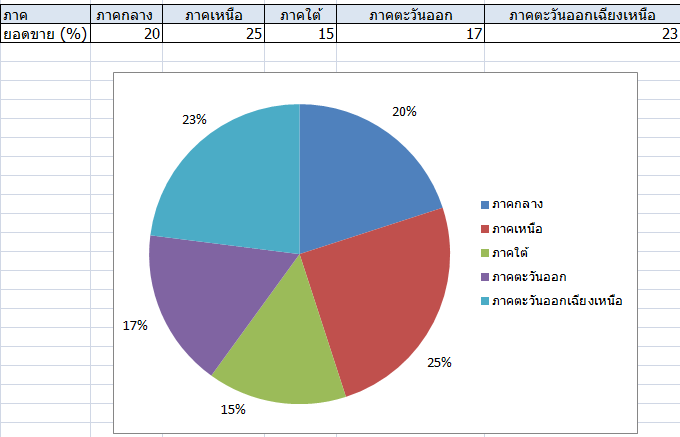 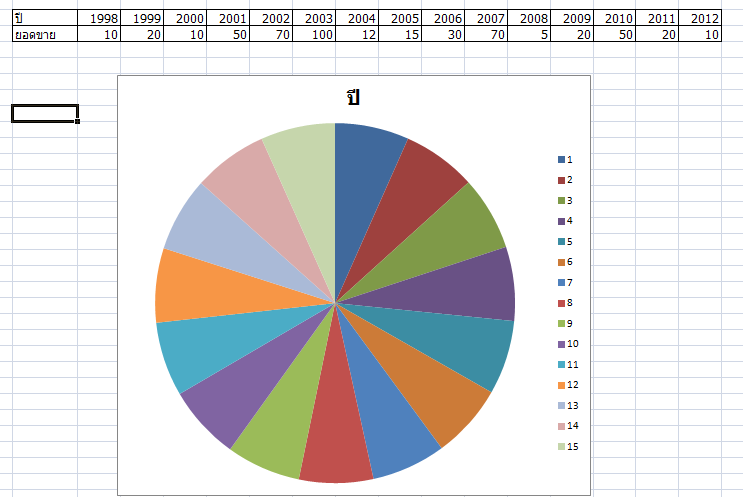 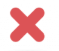 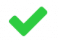 จำนวนกลุ่มเหมาะสม ข้อมูลรวมแสดง 100%
มีข้อมูลมากเกินไป สีที่ทับซ้อนกัน
Pie Chart (แผนภูมิวงกลม)
ตัวอย่างที่เหมาะสมการใช้รายงานประชากร
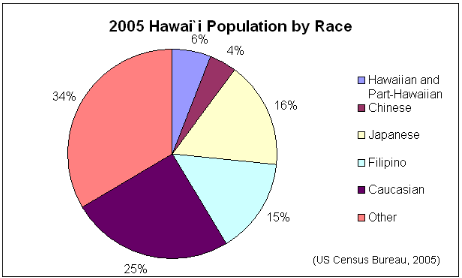 https://en.wikipedia.org/wiki/File:HawaiiPopByRace2005.png
Line graph (กราฟเส้น)
กราฟเส้นใช้สำหรับติดตามการเปลี่ยนแปลง  หรือแสดงข้อมูลที่มีการเปลี่ยนแปลงตามเวลา
ต้องการแสดงข้อมูลเพื่อให้เห็นแนวโน้ม
เมื่อมีการเปลี่ยนแปลงเล็กน้อย กราฟเส้นจะดีกว่าการใช้กราฟแท่ง และกราฟเส้นจะเห็นความต่อเนื่อง
กราฟเส้นยังสามารถใช้เพื่อเปรียบเทียบการเปลี่ยนแปลงในช่วงเวลาเดียวกันสำหรับกลุ่ม มากกว่าหนึ่งกลุ่ม
เหมาะสมกับข้อมูลที่มีความต่อเนื่อง เช่น  การเปลี่ยนแปลงของค่าใดๆ ตามปี ต่างๆ
https://nces.ed.gov/nceskids/help/user_guide/graph/whentouse.asp
Line graph (กราฟเส้น)
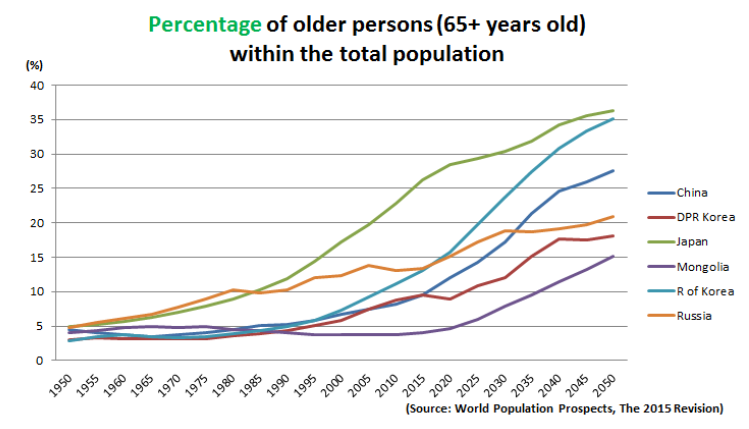 https://www.unescap.org/ageing-asia/countries
Line graph (กราฟเส้น)
ตัวอย่างการแสดงที่ไม่เหมาะสม
กราฟแสดงรายได้จากการขายอุปกรณ์แยกตามประเภทลูกค้าประจำปี 2018 (หน่วย:บาท)
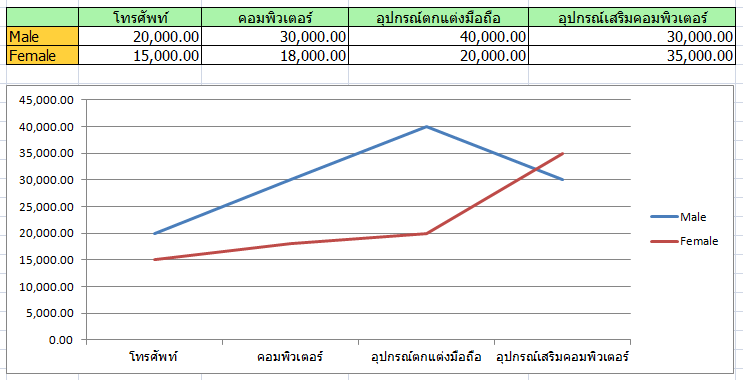 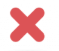 ข้อมูลไม่มีความต่อเนื่อง และไม่มีการแสดงแนวโน้ม แต่เป็นข้อมูลที่มีการแยกประเภทของอุปกรณ์ ดังนั้นไม่เหมาะที่จะใช้กราฟเส้นนำเสนอข้อมูล
Bar graph (กราฟแท่ง)
กราฟแท่ง : ใช้สำหรับเปรียบเทียบสิ่งต่าง ๆ ระหว่างกลุ่มต่าง ๆ 
กราฟแท่ง : ใช้สำหรับแสดงการติดตามการเปลี่ยนแปลงที่เกิดขึ้นตลอดเวลา
     ปกติเราสามารถแสดงการเปลี่ยนแปลงตามเวลาโดยใช้ กราฟเส้น อย่างไรก็ตามเราสามารถนำเสนอข้อมูลลักษณะดังกล่าวโดยใช้กราฟแท่งได้เช่นเดียวกัน เมื่อข้อมูลนั้นมีการเปลี่ยนแปลงมากขึ้น
Bar graph (กราฟแท่ง)
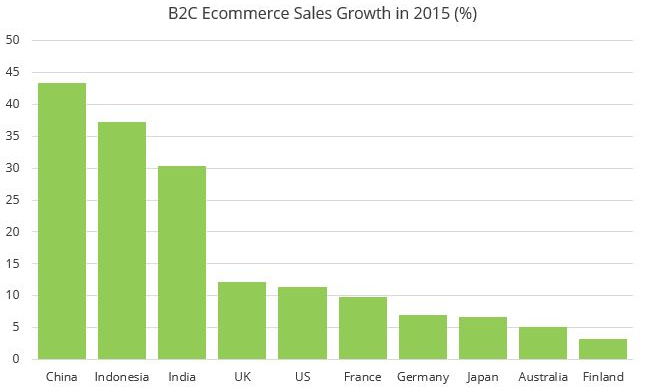 https://www.demoup.com/blog/six-new-ecommerce-trends-shaping-the-future-online-retail/
Bar graph (กราฟแท่ง)
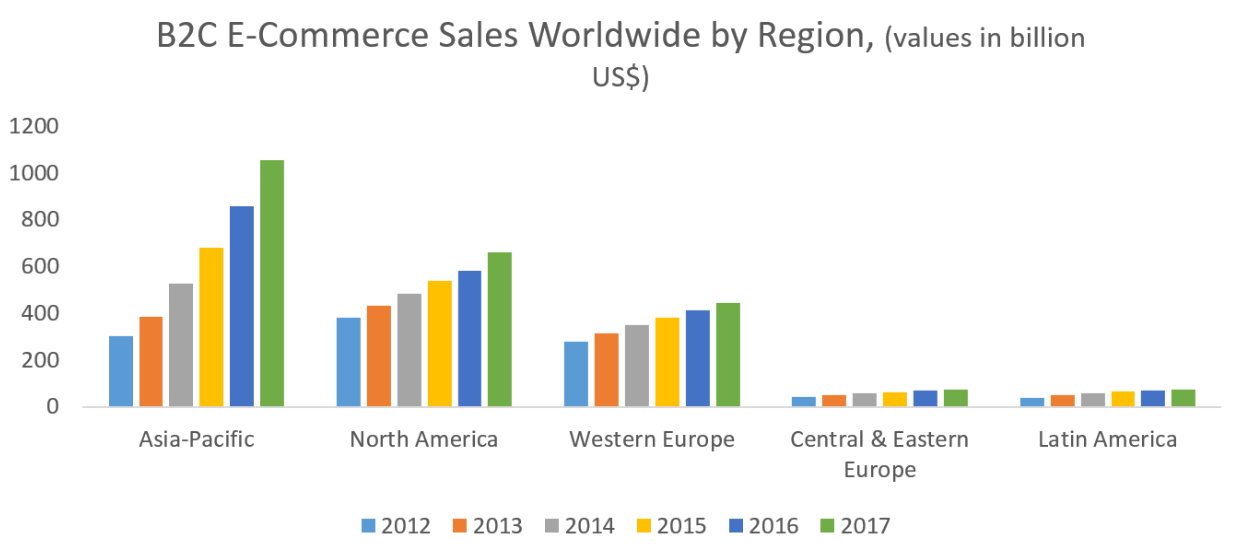 https://carabaoblog.s3.amazonaws.com/tmp/2016-07-08/1467957478319-ECommerce%20Sales.png
Bar graph (กราฟแท่ง)
กราฟแสดงรายได้จากการขายอุปกรณ์แยกตามประเภทลูกค้าประจำปี 2018 (หน่วย:บาท)
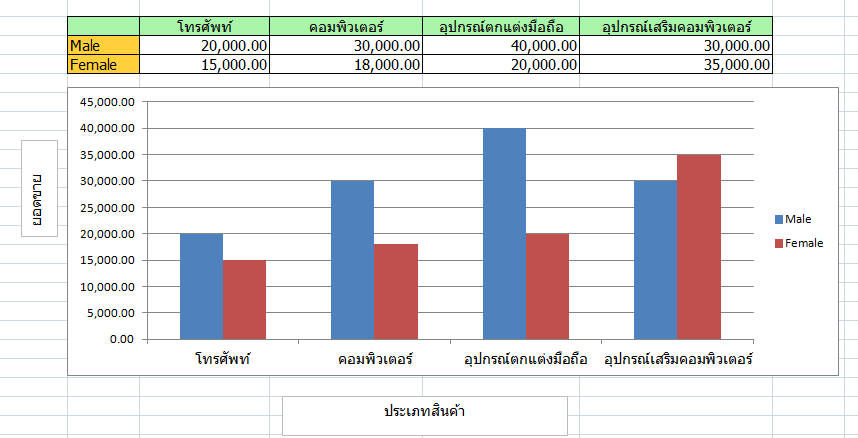 Bar graph (กราฟแท่ง)
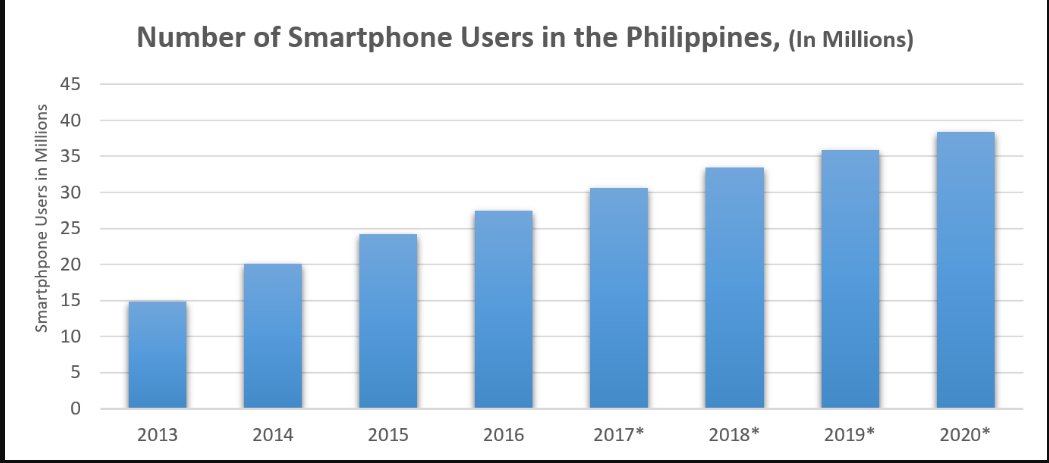 https://blog.firstcircle.ph/philippine-e-commerce-to-reach-200bn-by-2020
https://www.mintpressnews.com/global-study-world-ready-aging-population/169900/
Map (แผนที่)
การแสดงข้อมูลในแผนที่
ตัวอย่าง การนำเสนอข้อมูลการขายในพื้นที่ต่างๆ
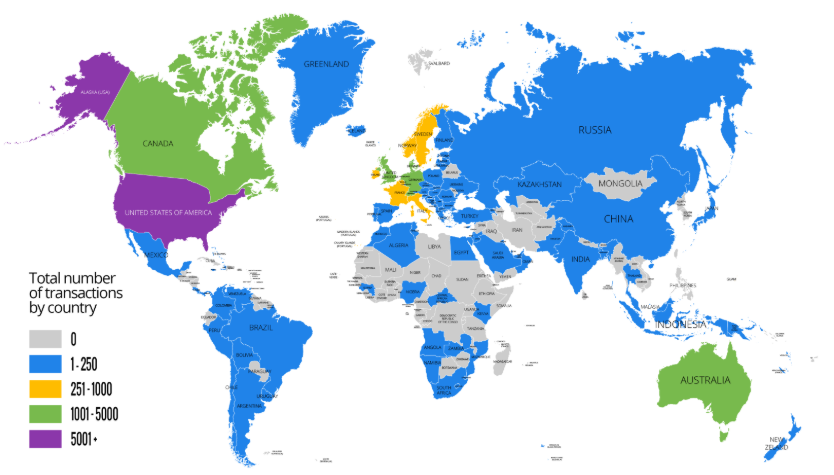 https://blog.devolutions.net/2016/01/devolutions-user-world-map
Map (แผนที่)
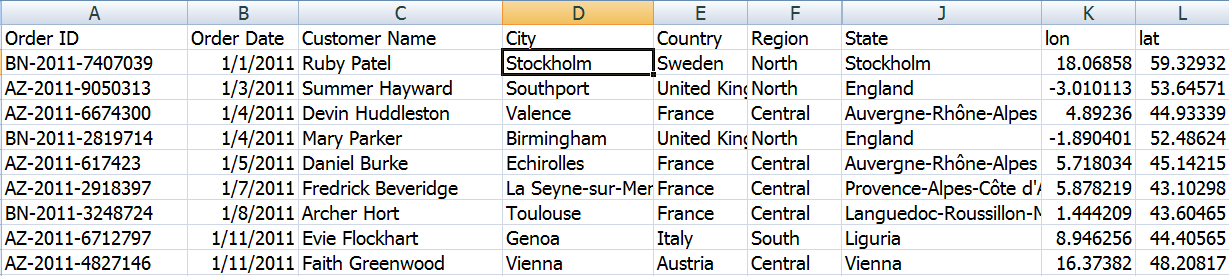 References
https://eagereyes.org/pie-charts
https://infogram.com/blog/do-this-not-that-pie-charts/
https://www.thoughtco.com/presenting-data-in-graphic-form-3026708